23 August 2020
1
23 August 2020
2
1-ضع دائرة (○)  على صور الاماكن قبل الذهاب اليها لتصفيف الشعر
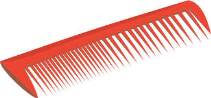 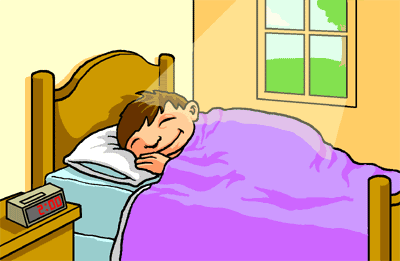 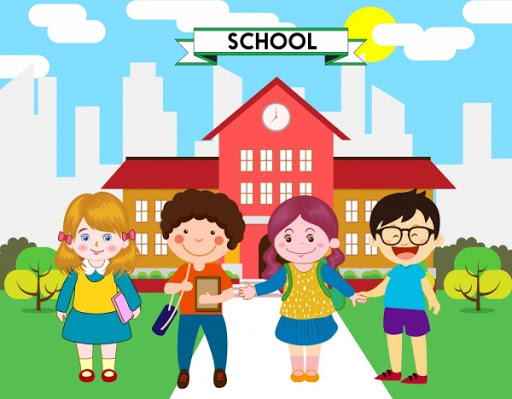 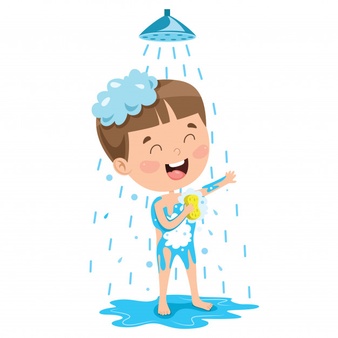 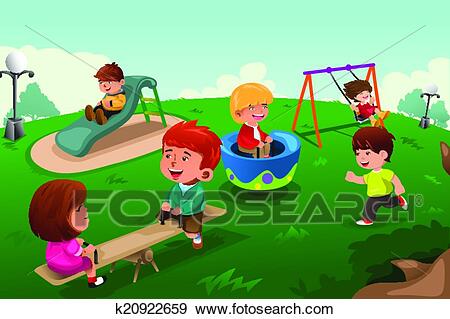 3
2-ضع اشارة صح(√)  على تصفيف الشعر بطريقة صحيحة واشارة خطا (Ꭓ)على عدم تصفيف العر
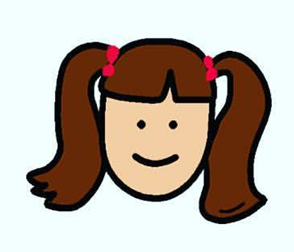 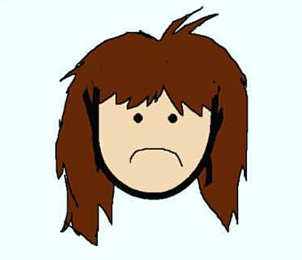 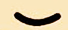 Ꭓ
√
4
3-اطلب من الطالب ان يمشط  شعرة بالمشط  بخطوات صحيحة
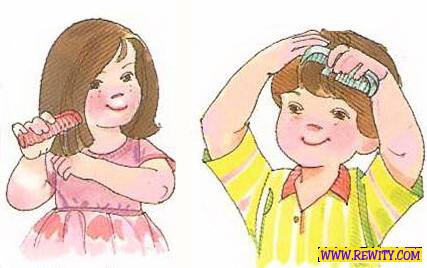 5
4- ضح اشارة صح(√) امام الصورة لسلوك  تصفيف الشعر بطريقة صحيحة واشارة خطا امام الصورة لسلوك  تصفيف الشعر بطريقة خاطئة(Ꭓ)
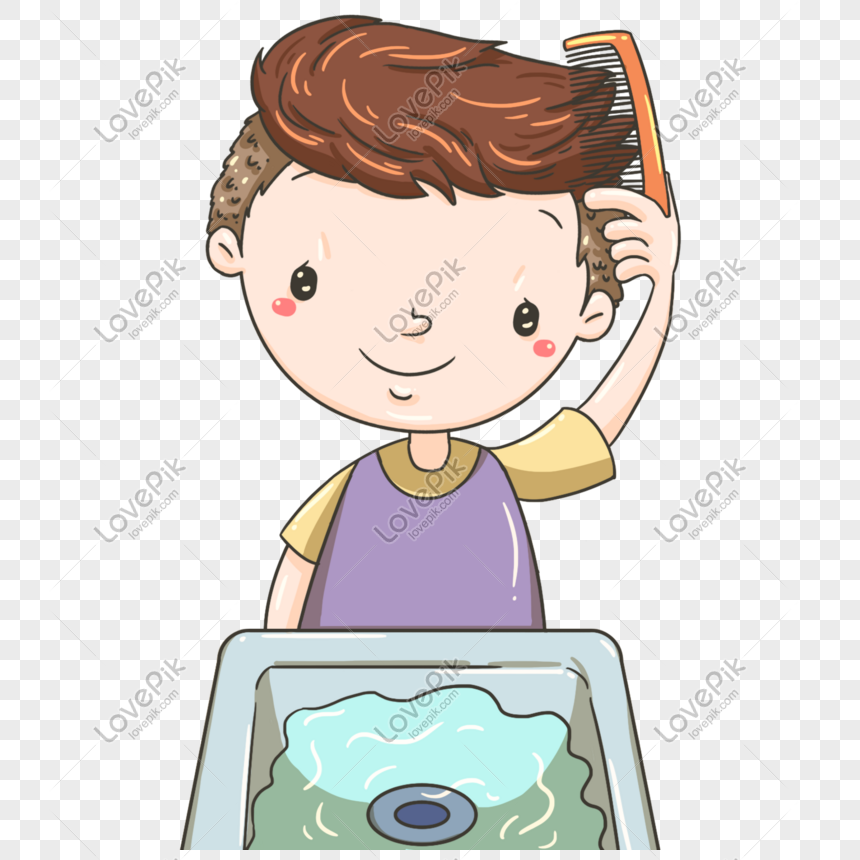 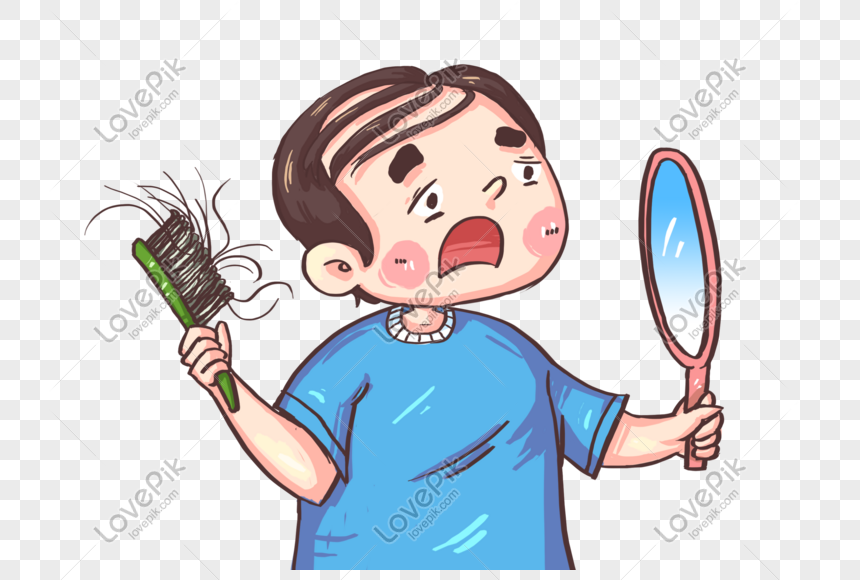 Ꭓ
√
6
5- تصنيف ادوات لتصفيف الشعر
غسيل الشعر
تصفيف الشعر
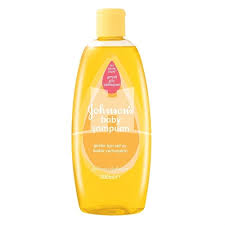 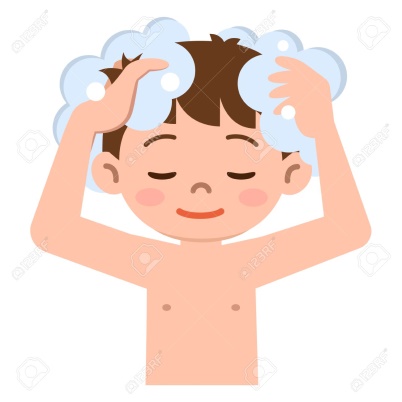 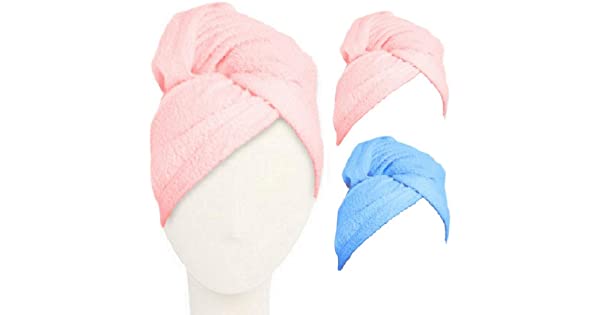 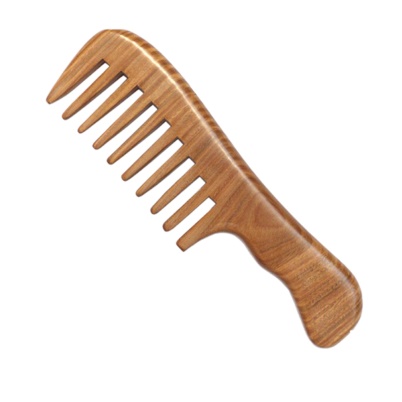 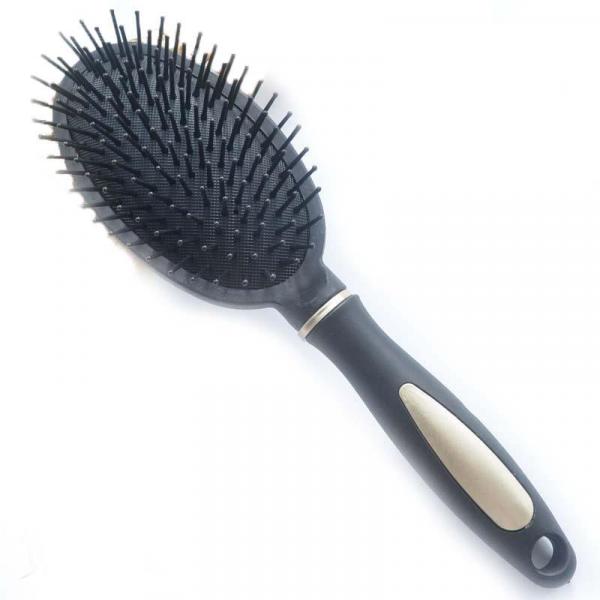 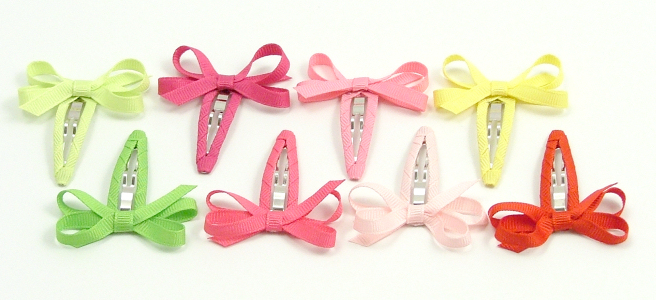 7